Expanding and Sustaining Sub-Saharan African Participation and Collaboration with TDWG
Henry L. Bart Jr.
Tulane University Biodiversity Research Institute, Belle Chasse, Louisiana USA
hbartjr@tulane.edu

Patricia Mergen
Royal Museum for Central Africa, Tervuren, Belgium
patricia.mergen@africamuseum.be
Annual TDWG Conferences
The place to learn about the latest advances in biodiversity informatics (BI).
Attract a broad cross-section of the BI community (data providers, data aggregators, data indexers, IT experts, end-users)
Also taxonomists, ecologists, computer programmers, geographers, librarians, leadership and staff of BI mega projects and portals.
Participation of BI specialists from Sub-Saharan African countries has traditionally been low.
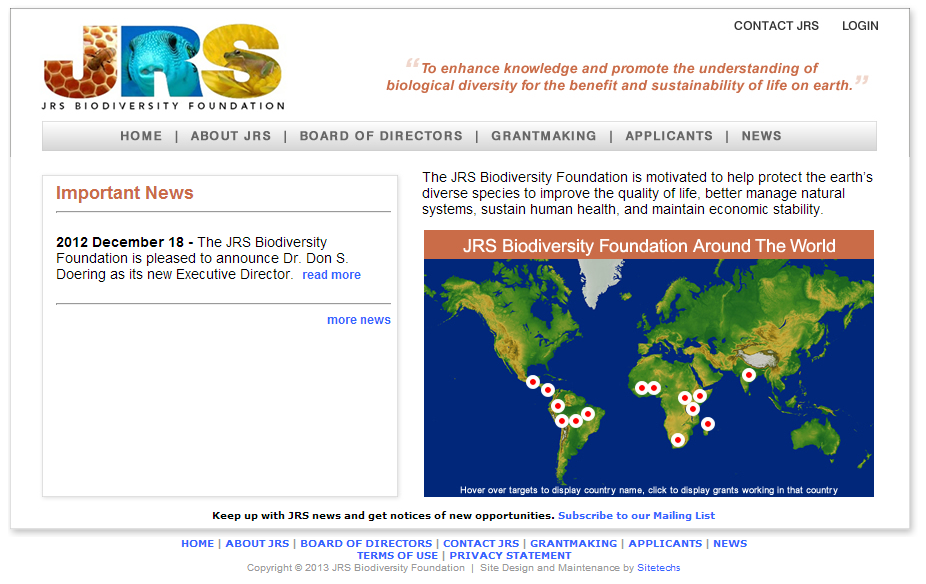 Formed in 2004 with sale 
of BIOSIS to Thompson
-Reuters
Strategic interest: (1) collecting data, (2) aggregating, synthesizing, publishing data [from 
the developing world], and making it more widely available to potential end users, and 
(3) interpreting and gaining insight from data to inform policy-makers.
TDWG Travel Awards
Two JRS grants awarded to boost participation of BI specialist from Sub-Sarahan African countries in annual TDWG conferences (2011, 2012-14).
Aims of the Travel Awards are to:
engage Sub-Saharan African BI specialists’ in the activities of TDWG;
help BI specialists from Sub-Saharan Africa to build research capacity and collaboration with TDWG members.
Past TDWG Travel Awardees
Ghana, Democratic Republic of Congo,  Kenya, Madagascar, Rwanda, 
South Africa, Tanzania, Togo, Zimbabwe
2013 TDWG Travel Awardees
Opening up African Savannah Biodiversity Information, Kudzai Mafuwe, Curator of Entomology for  The Natural History Museum, Bulawayo, Zimbabwe.
The Use of Plants Database to Identify Gaps in Biodiversity Conservation Network in Madagascar, Tantely Raminosoa, Missouri Botanical Garden Madagascar Program.
A bioinformatics journey towards biodiversity information availability and use in Rwanda, Prosper Karame, Biological Sciences, Cardiff University, Wales, UK (Rwanda).
Mobilizing biodiversity information in Sub-Saharan Africa Wednesday, October 30th, 16:30-18:00.
Survey of Past TDWG Travel Awardees
Asked how strongly they agree or disagree with 25 statements about their engagement with TDWG through conference participation.
Preliminary highlights:
Were not familiar with/involved in activities of TDWG prior to their participation in an annual conference.
Could not have participated without a travel award.
Opportunity benefitted their own work in BI and is stimulating others in their organization to participate.
Participation has not (yet) resulted in direct collaboration with TDWG members. 
Interested in sustaining their engagement with TDWG by whatever means necessary…
Building Capacity for BI Collaboration in Sub-Saharan Africa
Royal Museum of Central Africa
Belgian Development Cooperation
Central African Biodiversity Information Network
Fishbase taxonomy training
Fish Biodiversity Research in Kenya
How I became engaged in work in Africa
Mutual benefits of the collaboration
How I am sustaining my engagement (roadmap others can follow)
Royal Museum of Central Africa (MRAC)
Belgian Development Cooperation (Directorate General Development Cooperation - DGD) plays a crucial role in financing activities of MRAC in the area of development cooperation.
The Museum takes part in the sustainable development of Africa by supporting African institutions to carry out their assignments and to undertake scientific research.
Royal Museum of Central Africa
Training courses and educational programs for Africans
By organizing training courses for professionals and students from African universities and scientific institutions, MRCA aspires to build local capacity and to satisfy the demand for training in fields of MRCA expertise. 
Biodiversity Informatics training (Pan-African)
Training program video
Royal Museum of Central Africa
Making digital information sources and systems accessible to Africans  for development cooperation :
Knowledge Centre: dissemination of information and knowledge regarding Central Africa via, among other means, the Internet 
Central African Biodiversity Information Network (CABIN): aims to develop a network of databanks on biodiversity, to be installed and supported in collaboration with institutions in the DRC, Rwanda and Burundi 
Distribution of RMCA publications in the DRC (libraries).
FishBase Taxonomy Training (All of Africa)
Central African Biodiversity Information Network (CABIN)
Presentation on CABIN by Franck Theeten:

   Coping with the technical and institutional 
   changing context in cooperation development
   projects

   Mobilizing biodiversity information in Sub-
   Saharan Africa session, Wednesday afternoon,
   October 30th.
MRAC Fishbase Taxonomy Training
Three month training course in taxonomy of African fishes for scientists and students.
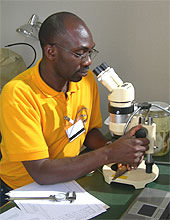 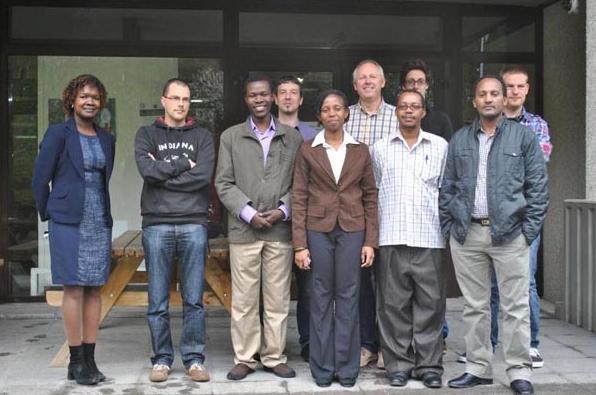 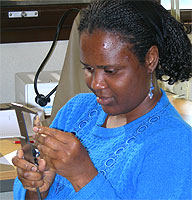 African Freshwater Fish Diversity Workshop Rhodes University, Grahamstown, South Africa, 2008
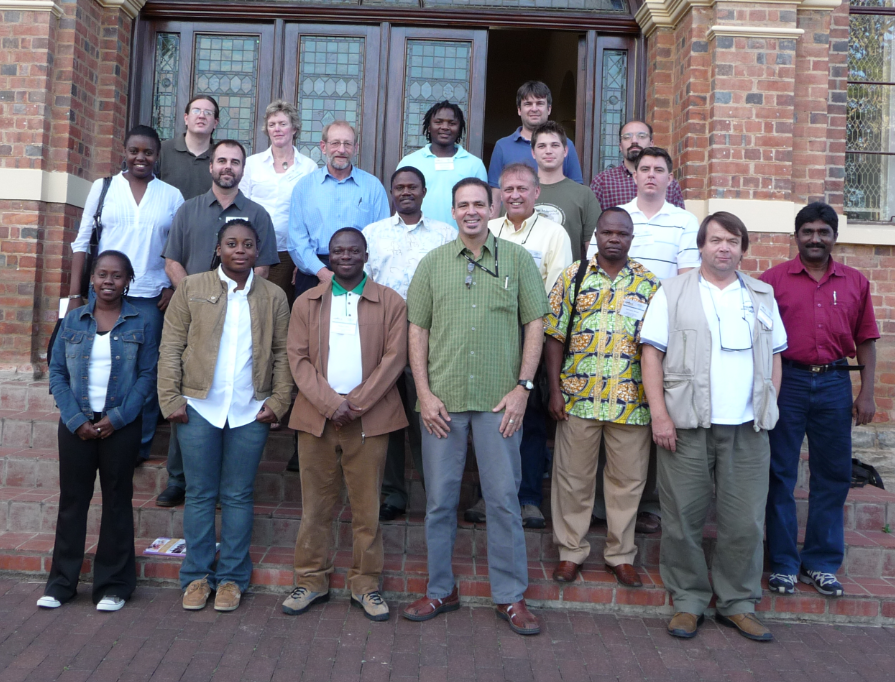 Nelson Rios
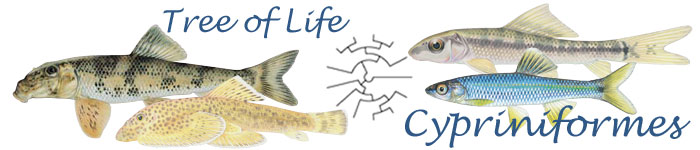 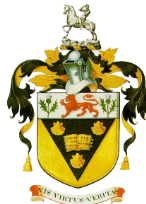 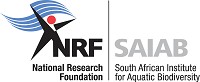 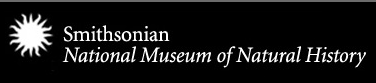 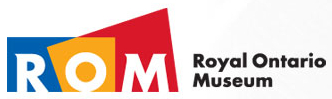 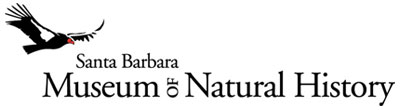 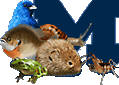 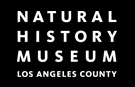 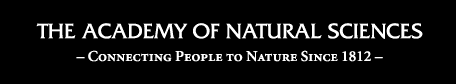 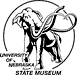 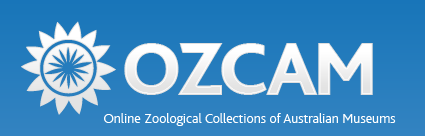 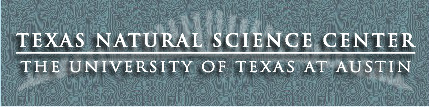 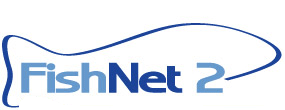 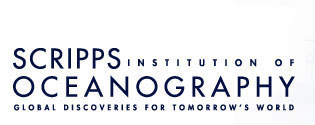 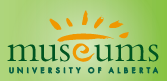 71 institutional providers
3.7 million specimen lots
35+ million specimens
57% georeferenced
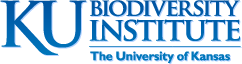 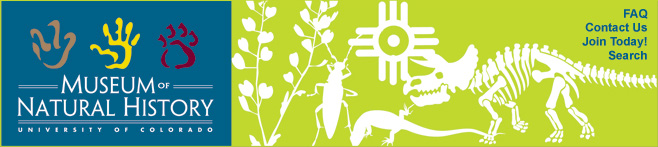 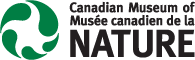 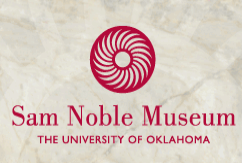 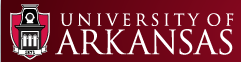 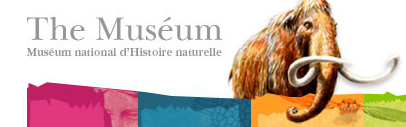 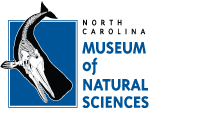 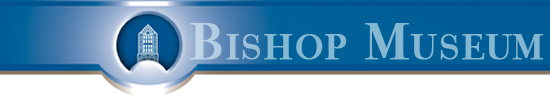 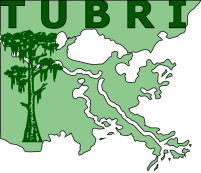 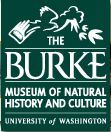 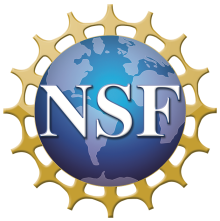 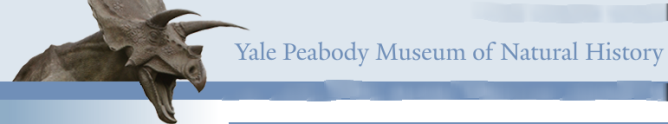 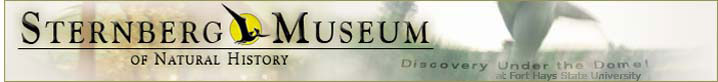 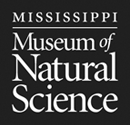 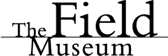 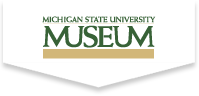 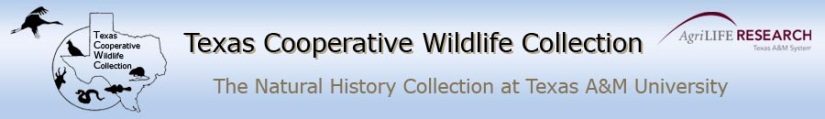 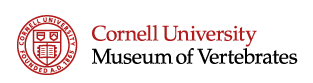 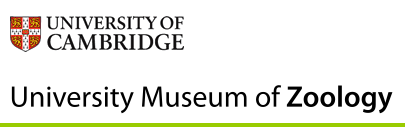 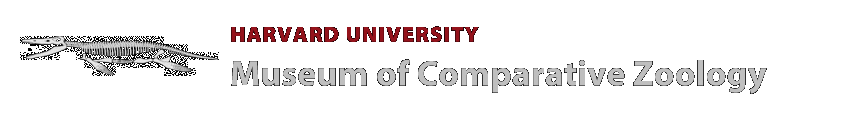 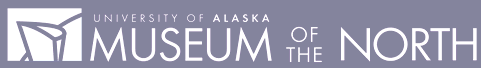 Africa Data in Fishnet2
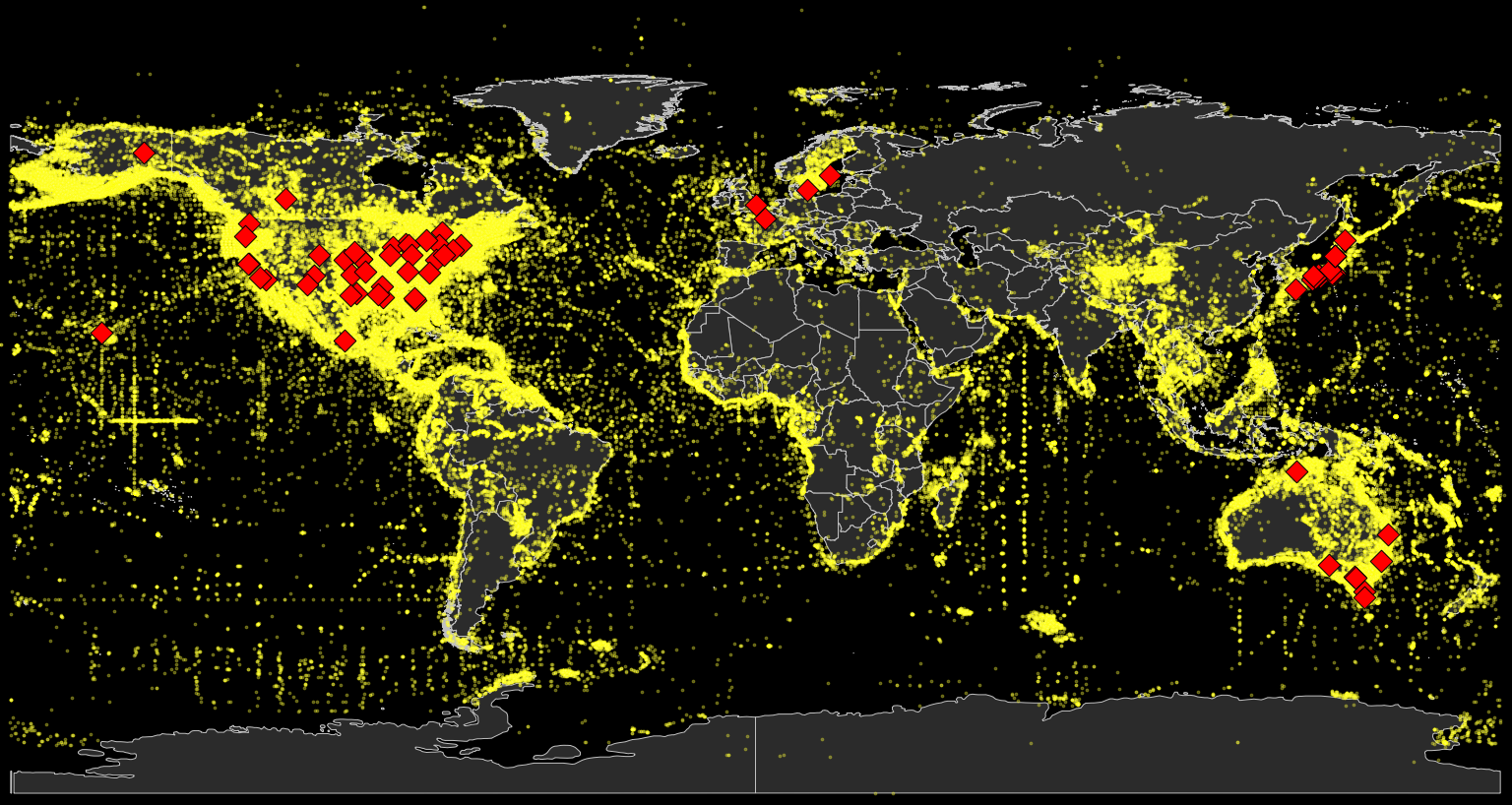 Fish Biodiversity Research in Kenya
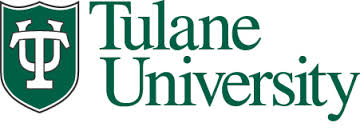 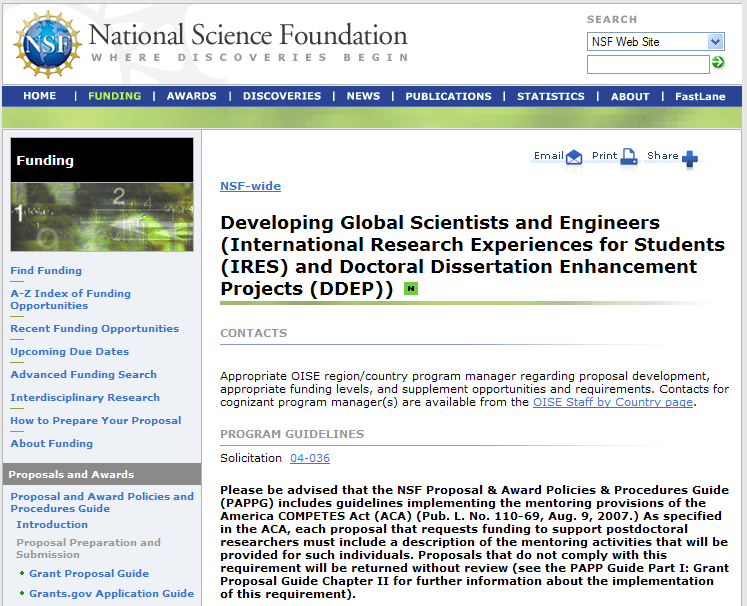 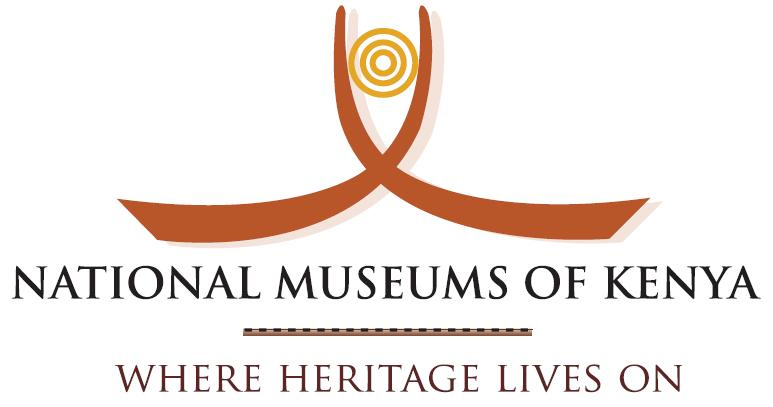 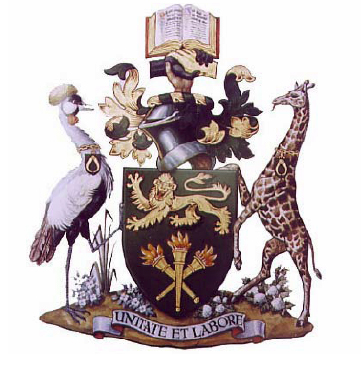 UNIVERSITY OF NAIROBI
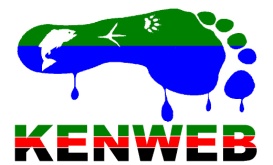 Three Trips to Kenya (2010-2012)
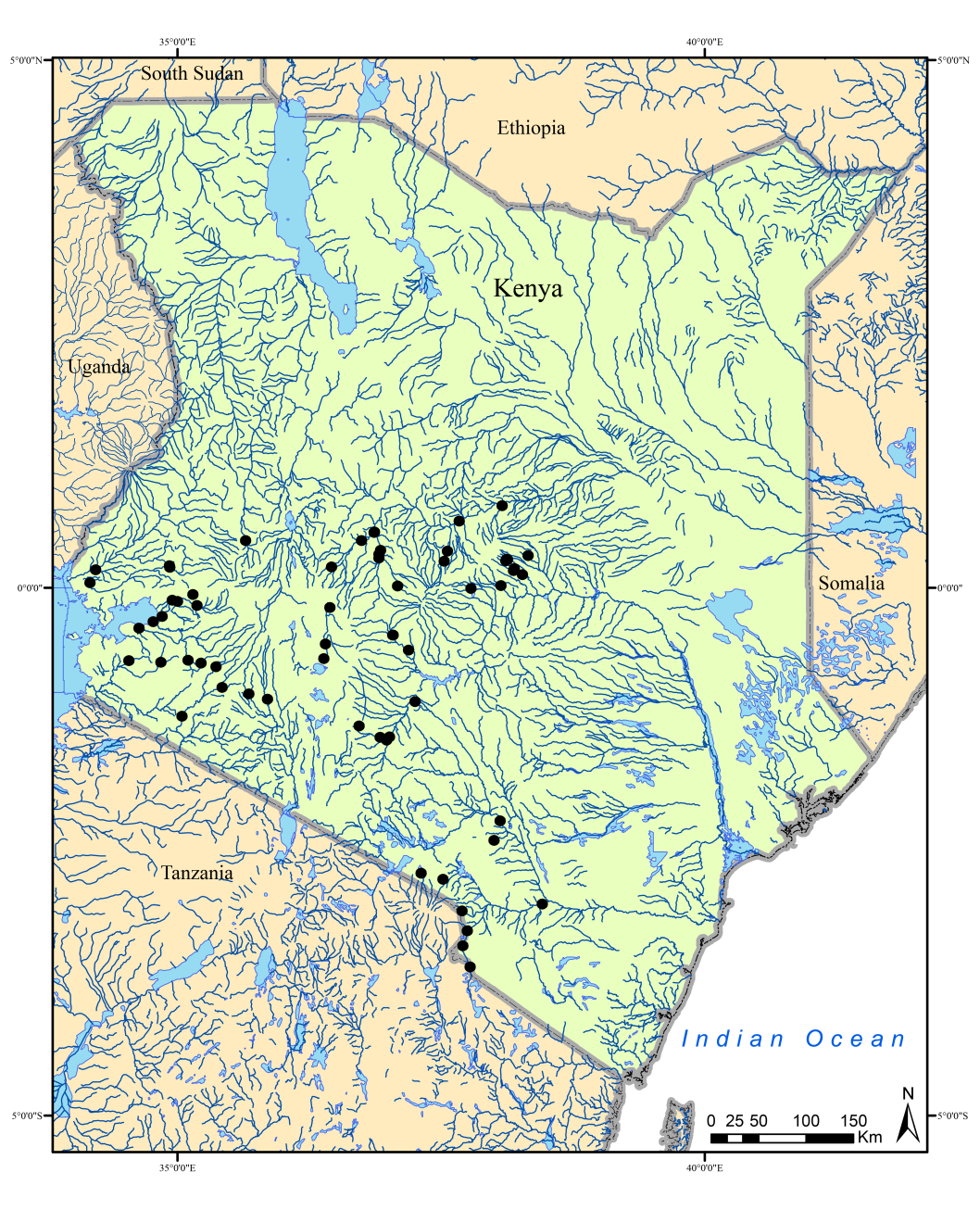 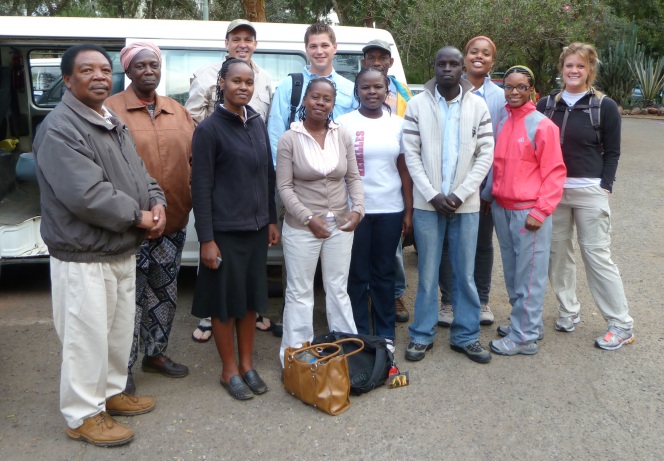 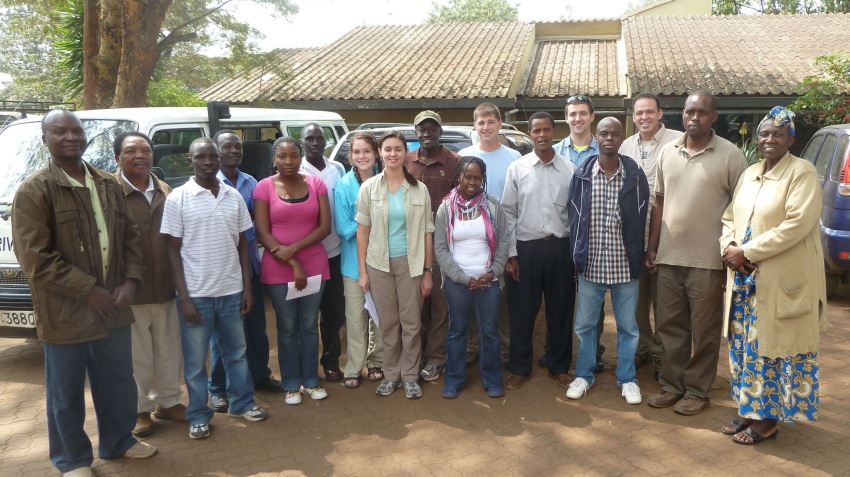 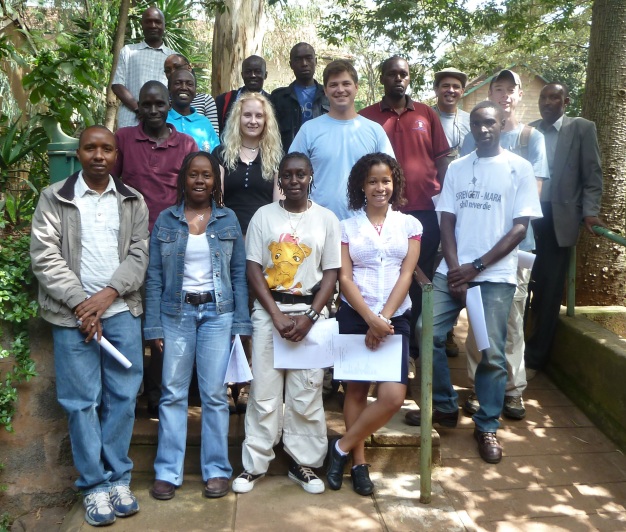 Sampling in the Field
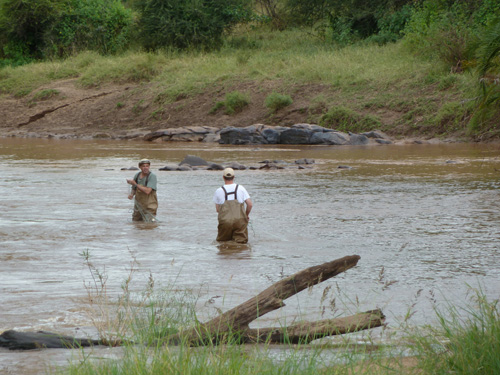 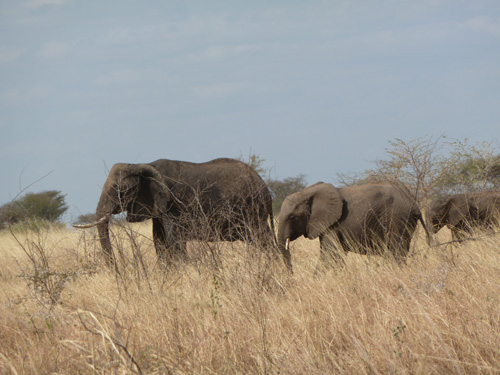 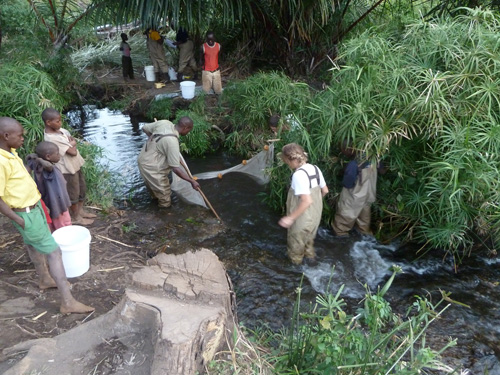 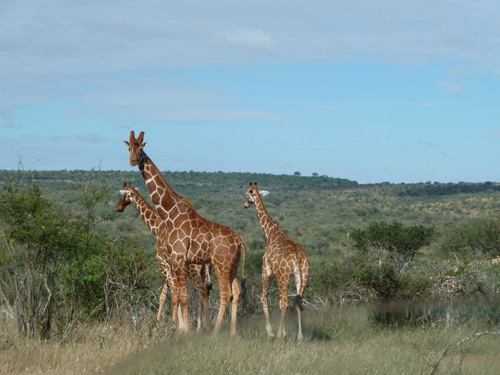 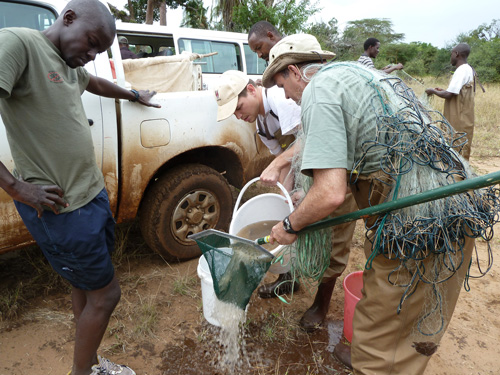 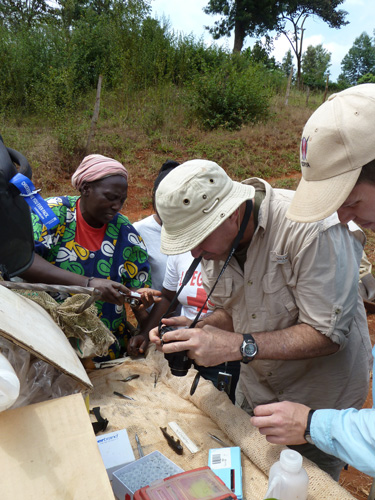 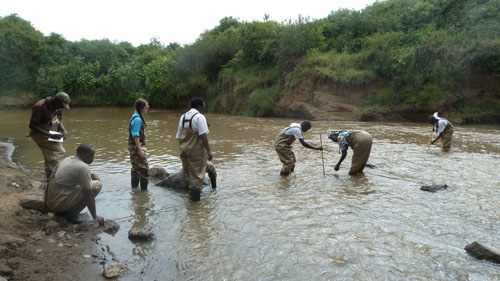 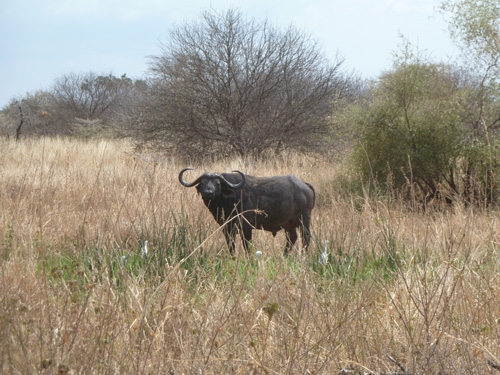 Work in the Laboratory
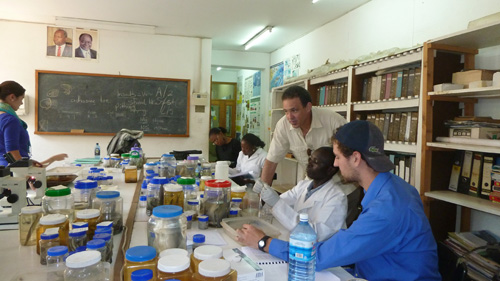 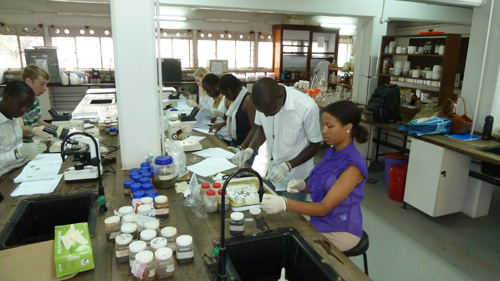 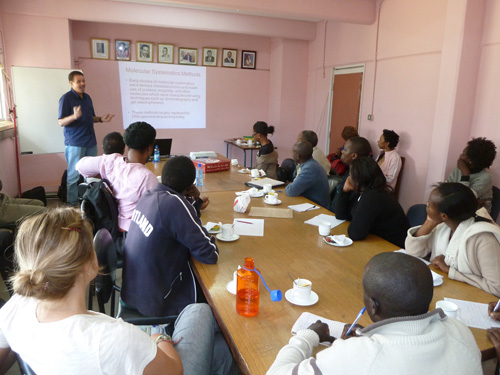 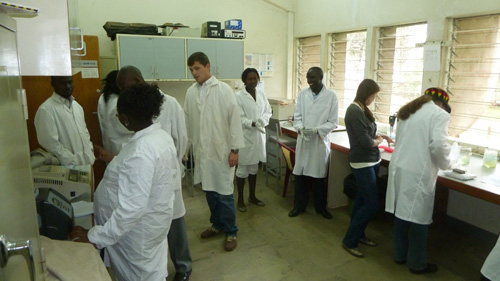 Social and Cultural Activities
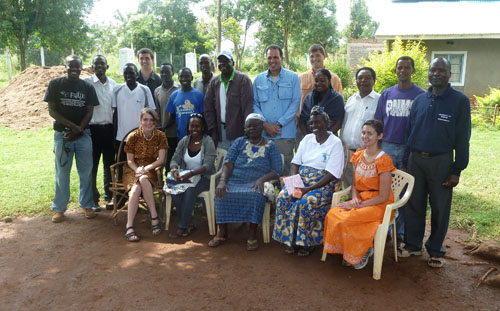 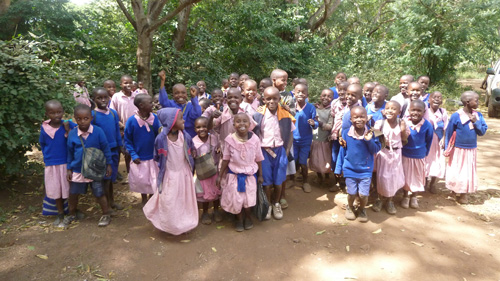 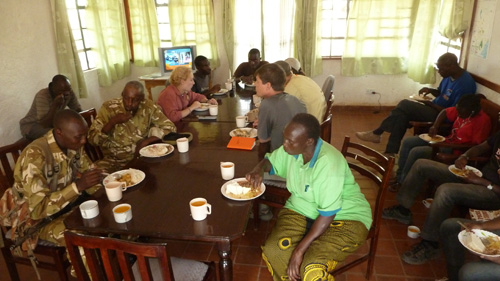 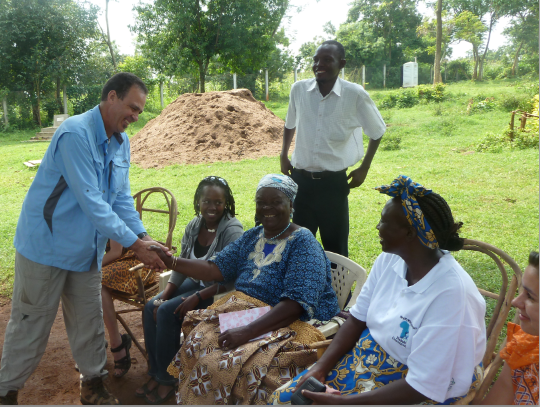 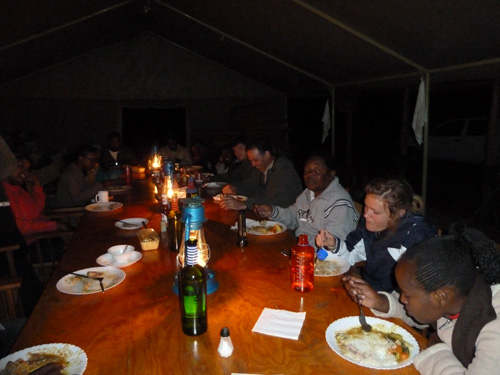 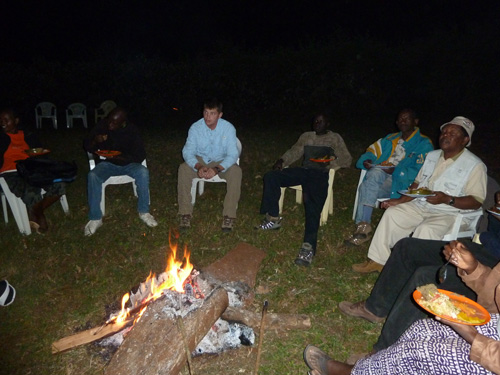 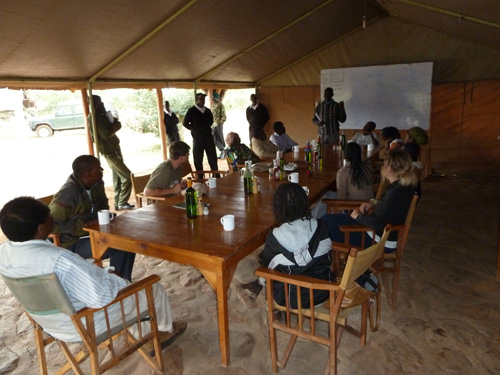 Barbus kerstenii Peters 1868
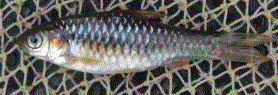 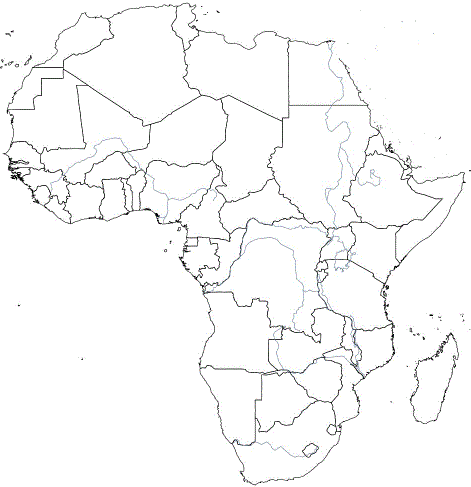 Redspot Barb
Type Locality – “Along the route from  Zanzibar to Mount Kilimanjaro, Tanzania” (Pangani River Basin).
Eastern and Central Africa, including rivers draining into the Indian Ocean (Tana River of Kenya to Zambezi River of Mozambique) and lakes of the Great African Rift Valley (Lake Victoria to Lake Tanganyika).
Molecular Phylogeny of B. kerstenii clade
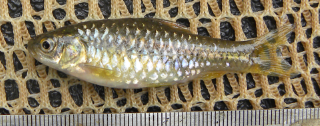 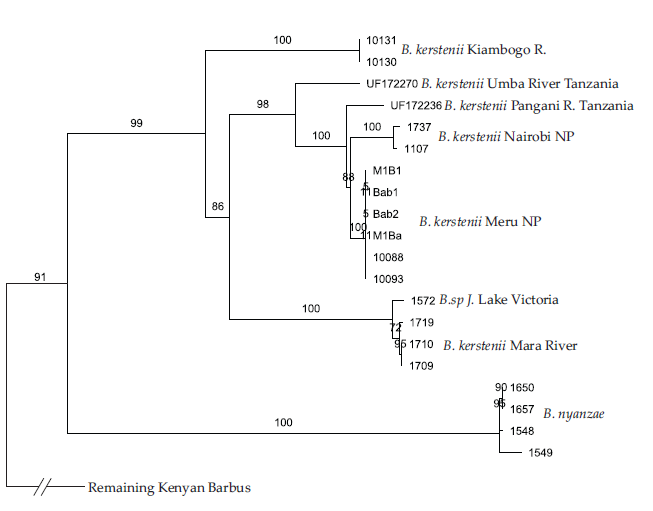 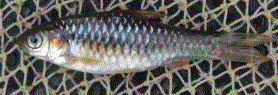 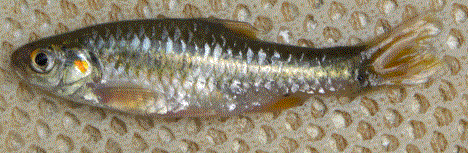 Fish Biodiversity Discovery in Kenya
All fish groups studied thus far are 3-4 times more diverse than previously thought.
Actively engaged in describing this diversity with our Kenyan collaborators (professionals and students).
Building the capacity of Kenyans to do their own biodiversity discovery research by providing resources (for field sampling, museum archiving, molecular laboratory) and training.
Sustaining Engagement in Kenya
Kenya IRES project is ending.
Looking for opportunities to sustain our work in Kenya.


Will be pursuing a NSF PIRE project on Kenya’s Tana River system in 2014.
TDWG is holding its annual conference in Kenya in 2014…
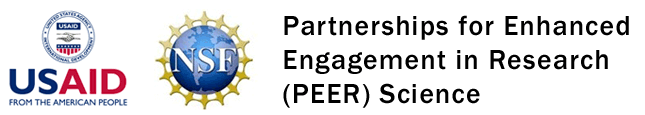 TDWG in Kenya
TDWG conference in Kenya gives all of us the opportunity to engage in work in Sub-Saharan Africa.
Seeking additional JRS/Belgian Cooperation funding to support an even larger contingent of Africans in the Kenyan conference.
Organizing BI training activities in association with the conference.
Let us know if you are interested in participating.
Please engage with our 2013 Travel Awardees.
Acknowledgements
Organizers of TDWG Firenze 2013.
Organizers of e-Collaboration Symposium.
JRS Biodiversity Foundation and Belgian Development Cooperation for financial support.
US National Science Foundation and US Agency for International Development  for their support of work in Kenya.
All of you for your attention!